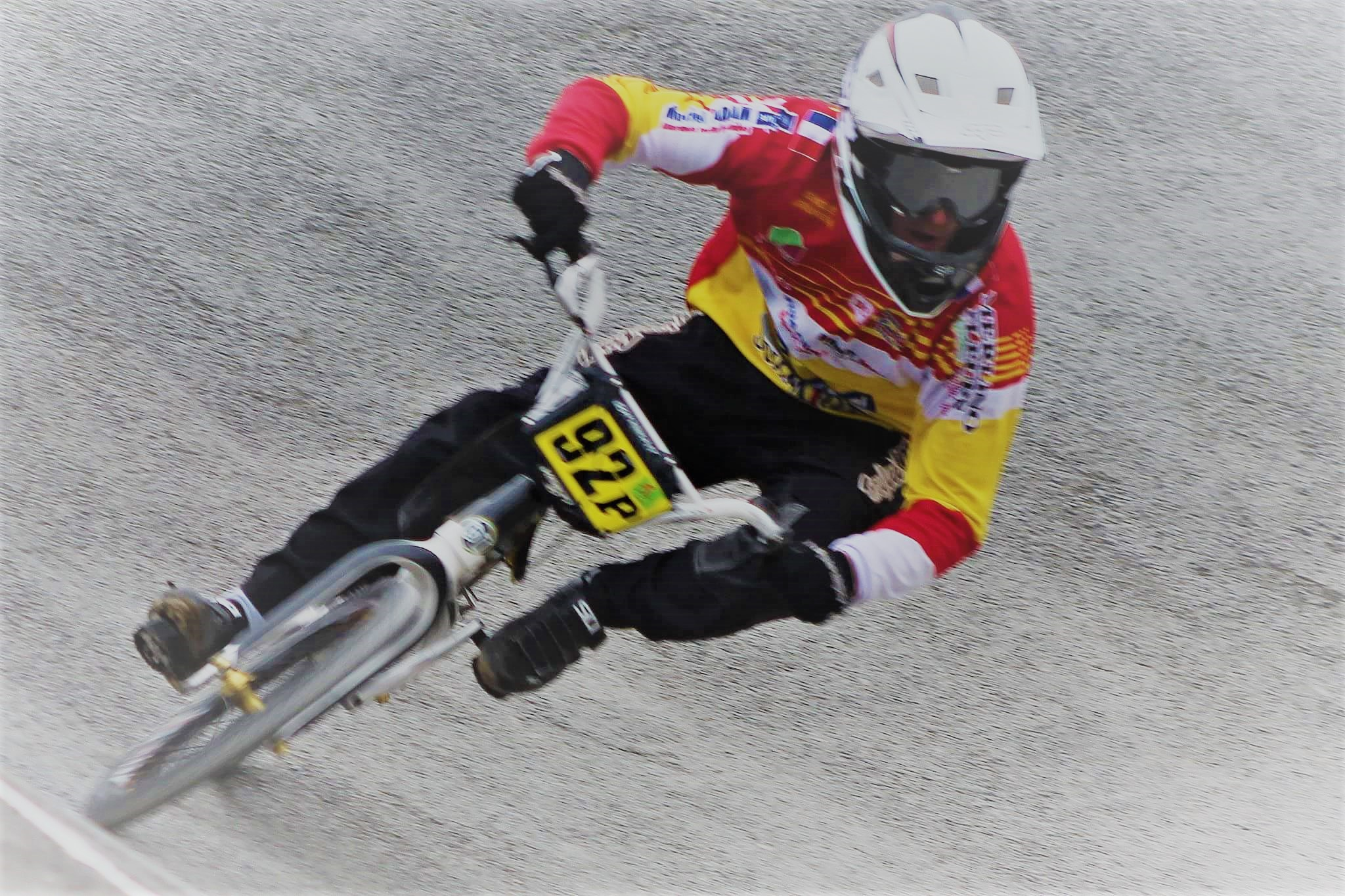 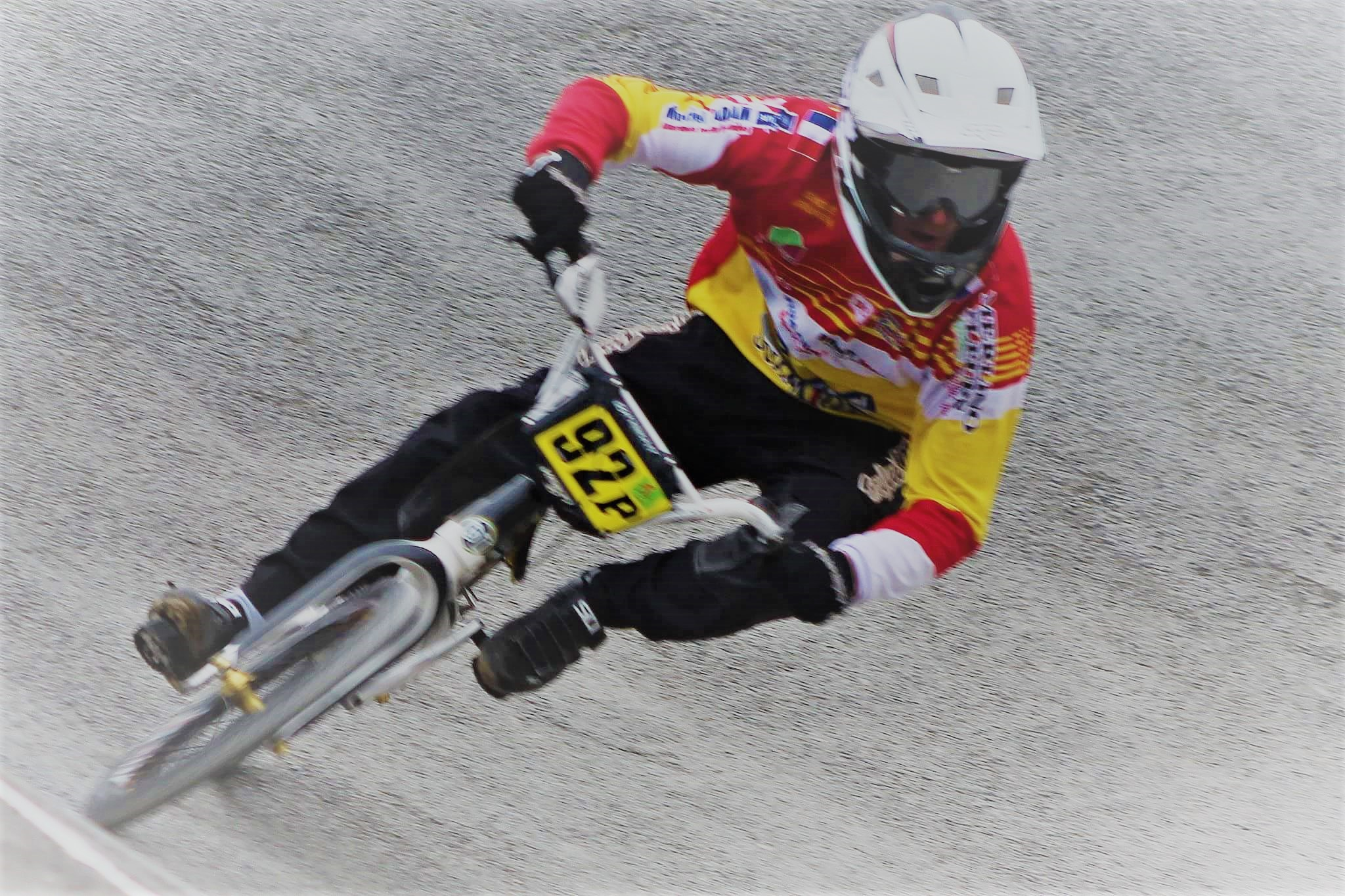 4ème  MANCHE
Du CHAMPIONNAT NORD – EST de BMX
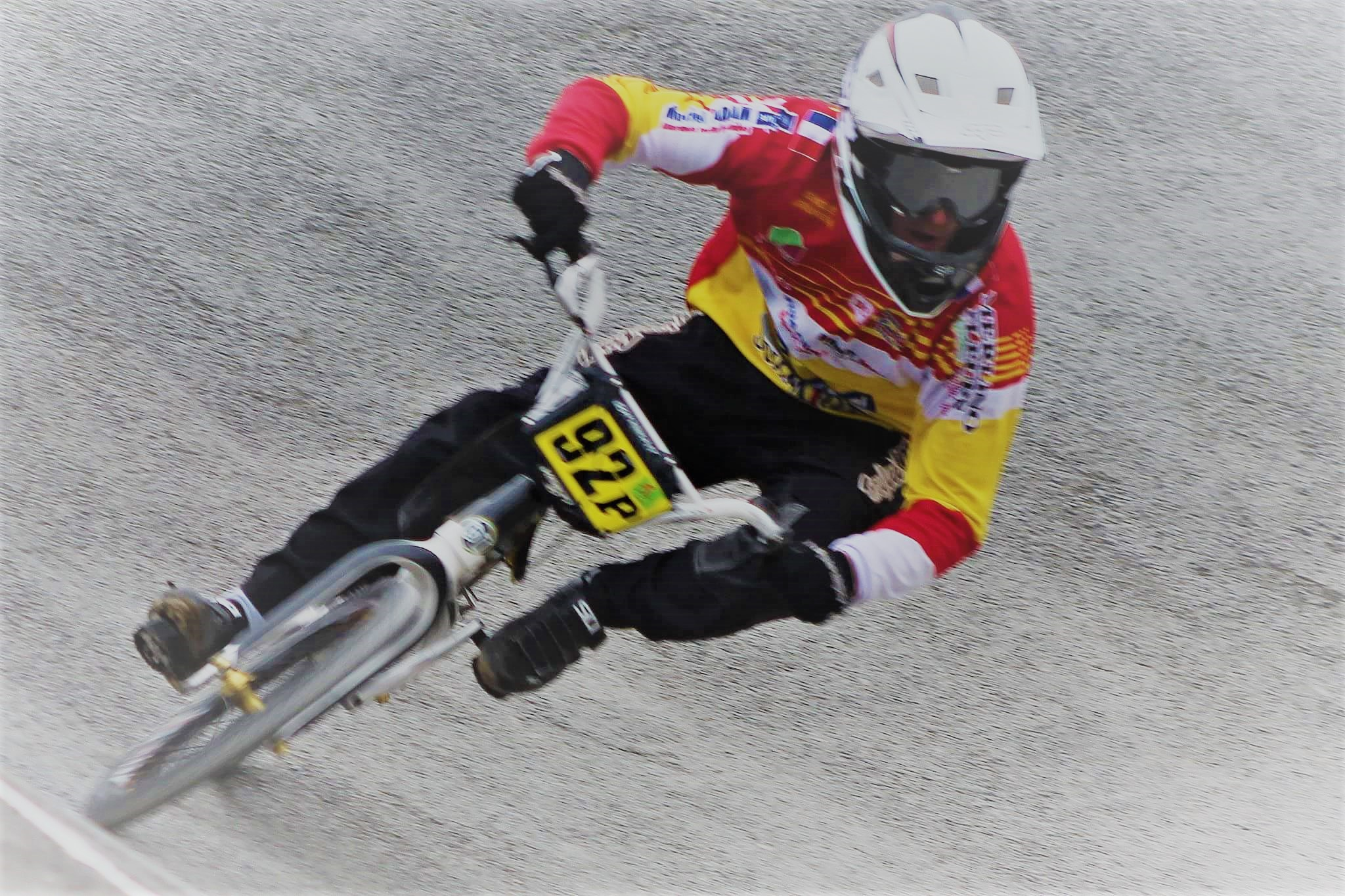 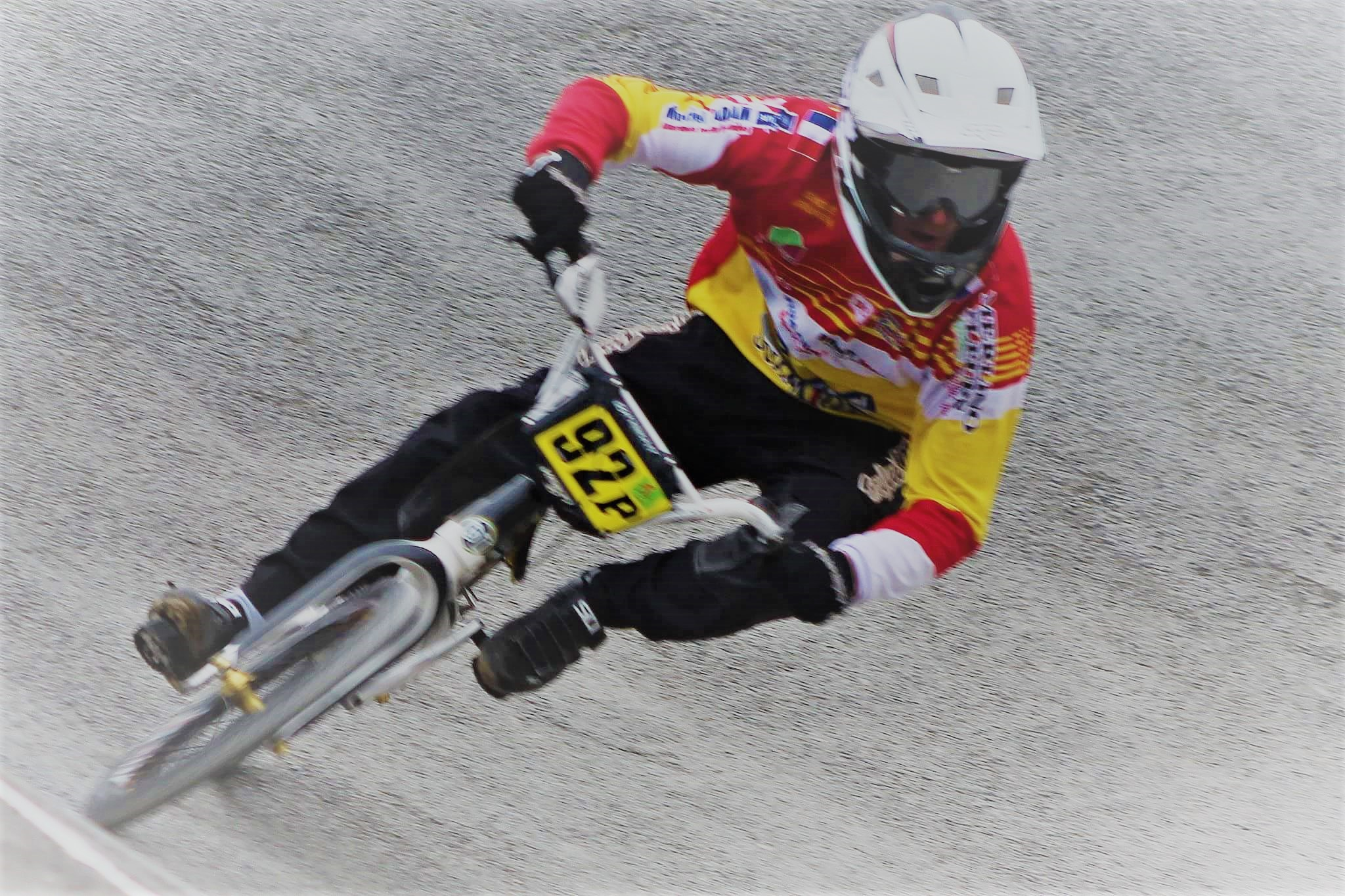 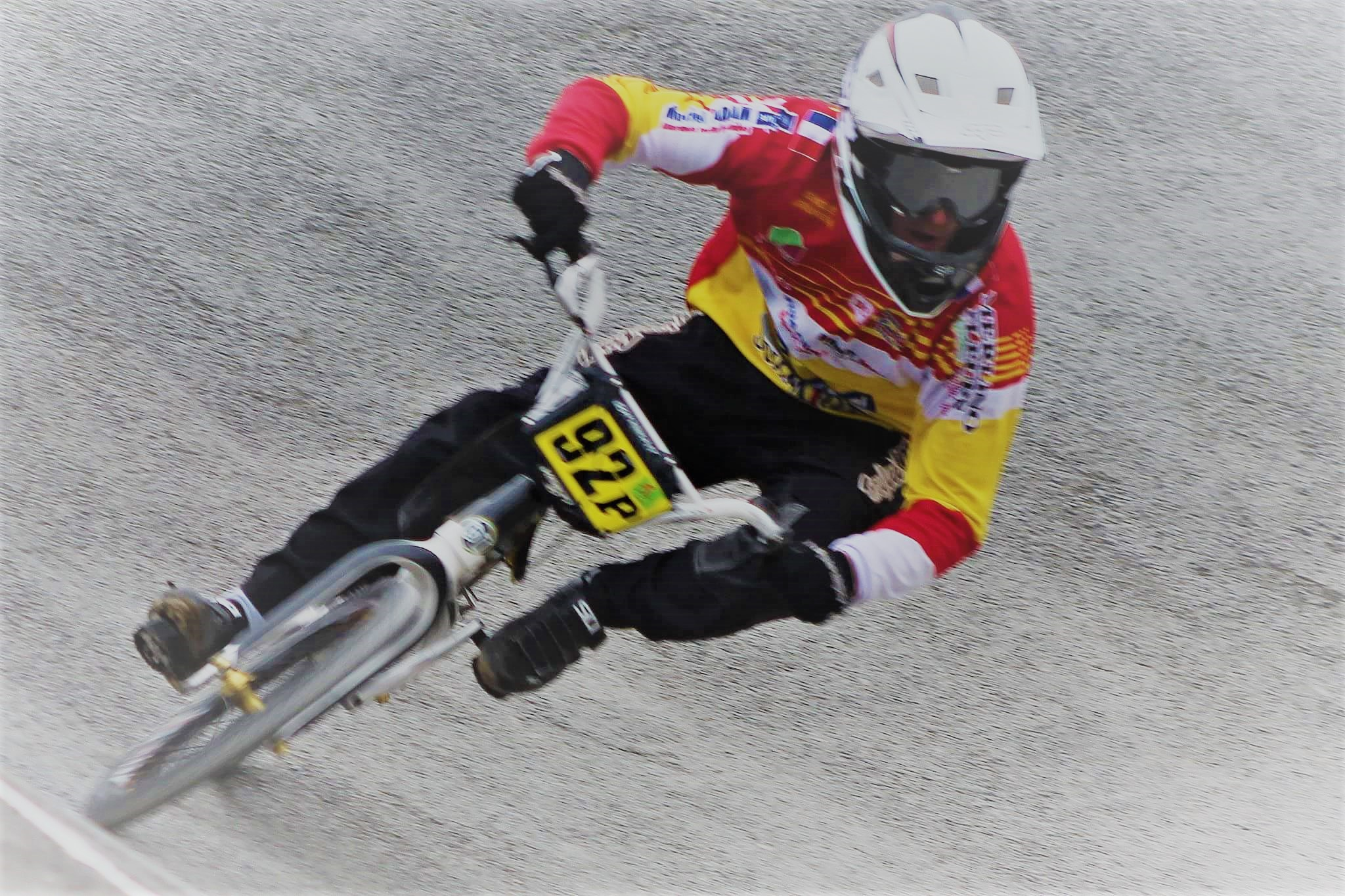 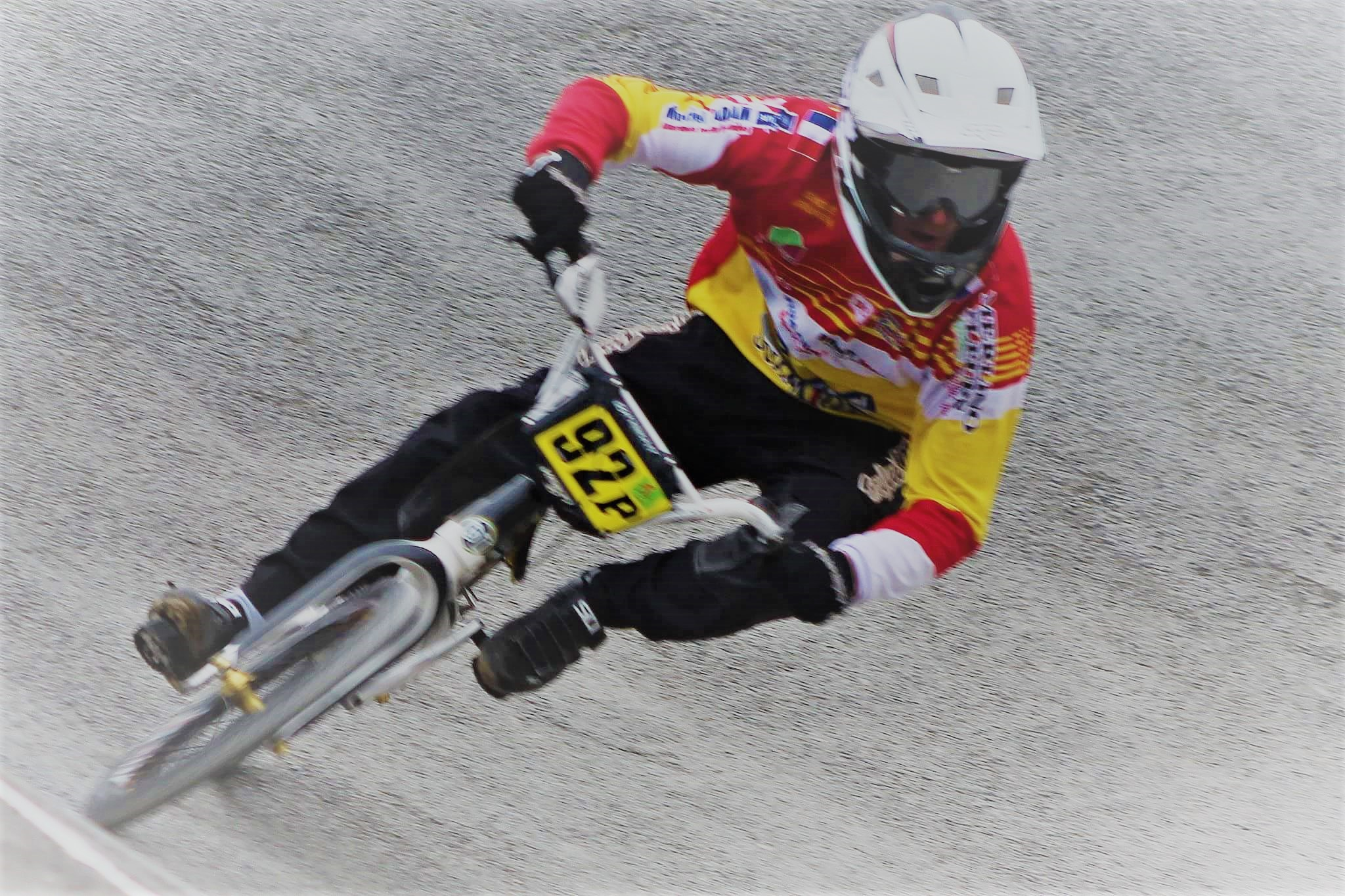 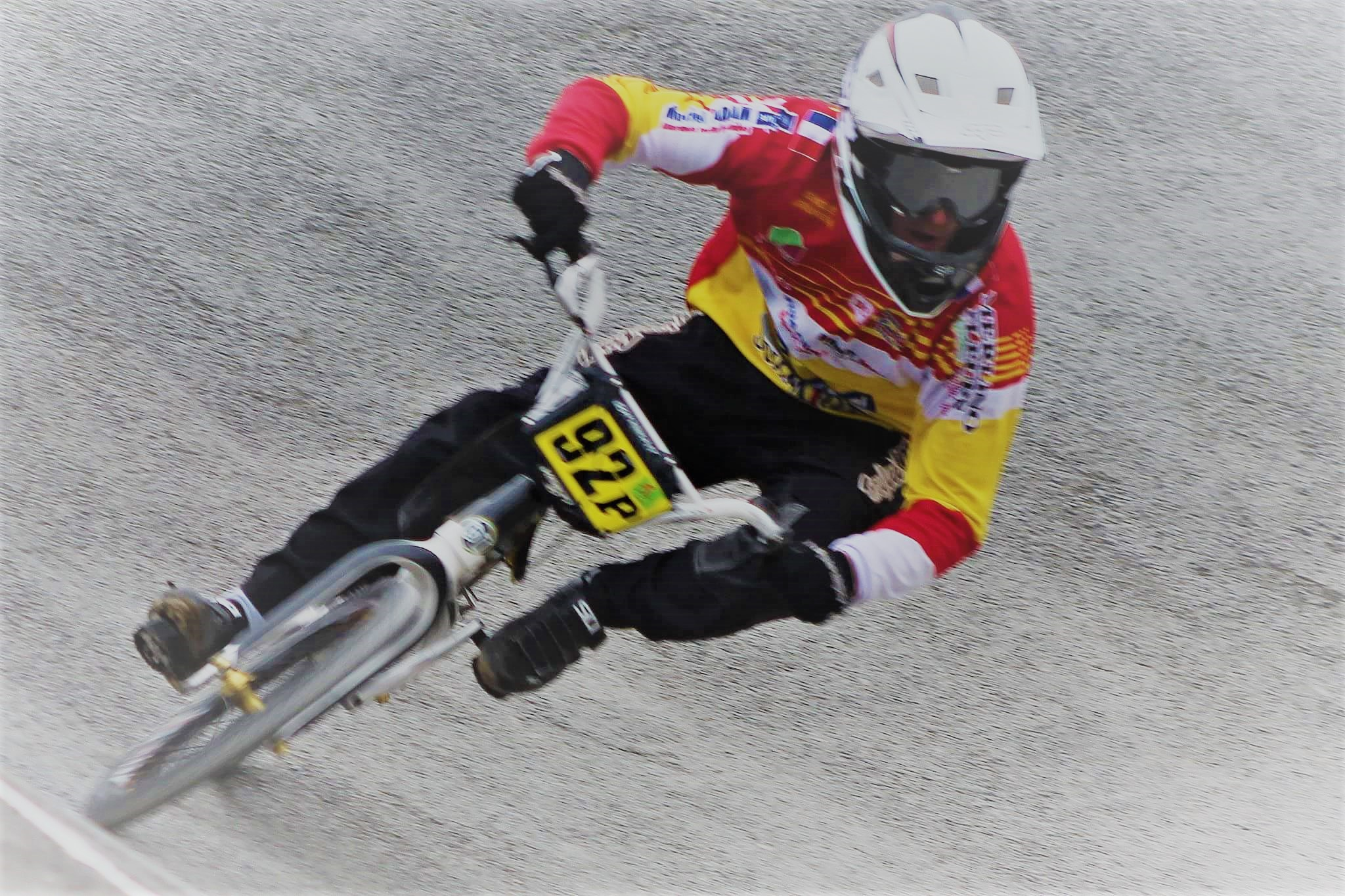 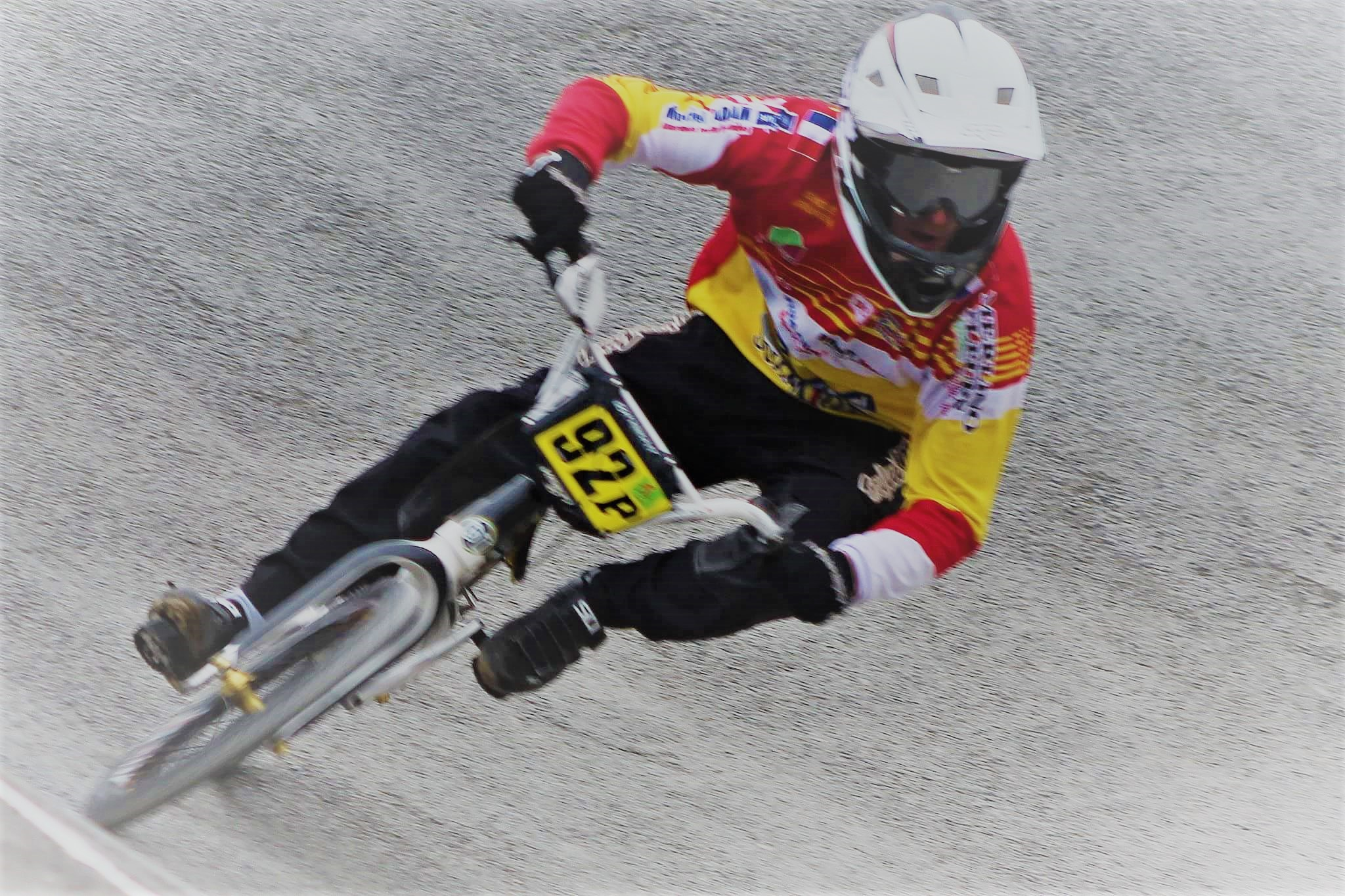 Dimanche 23 avril 2017
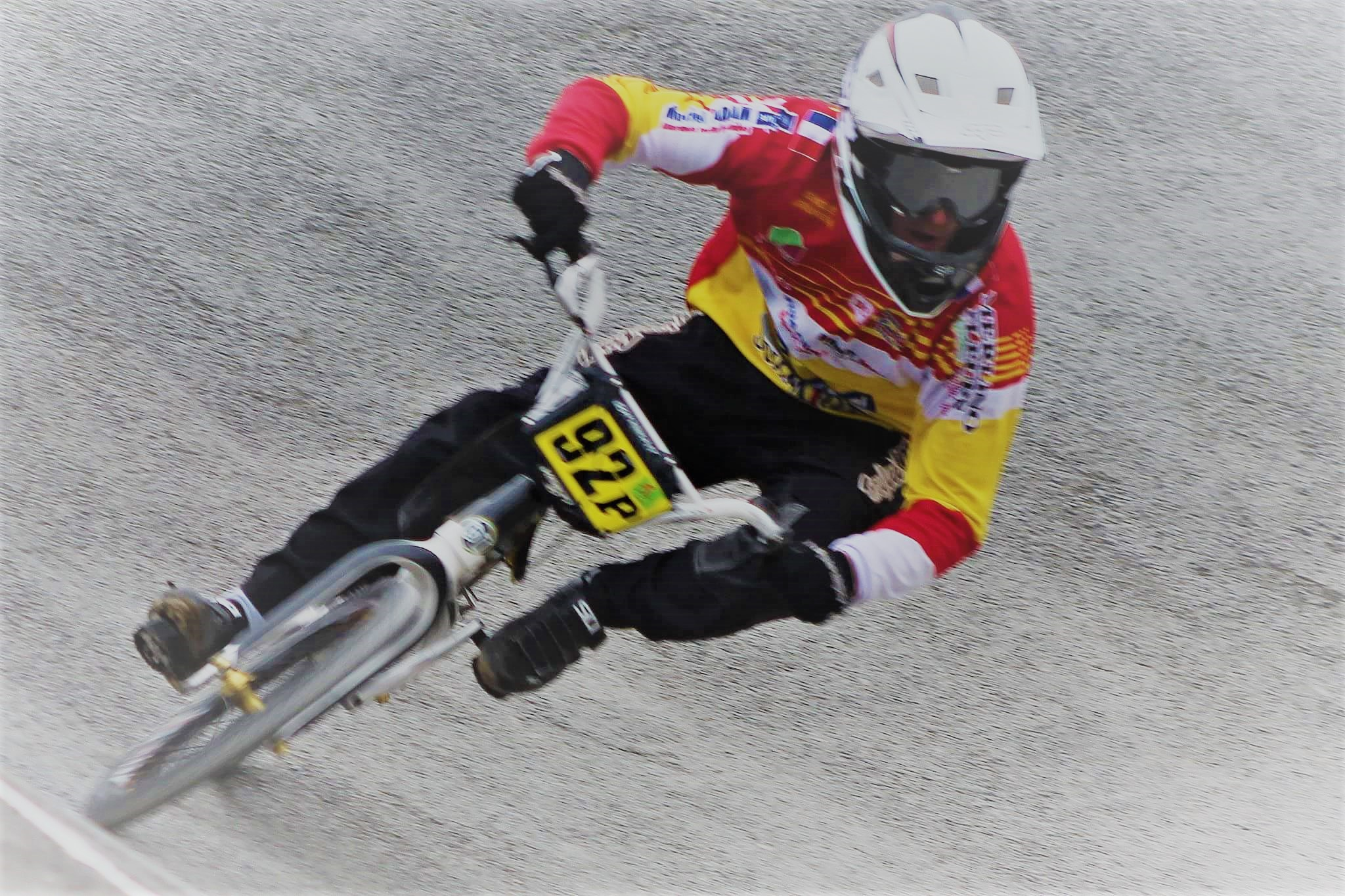 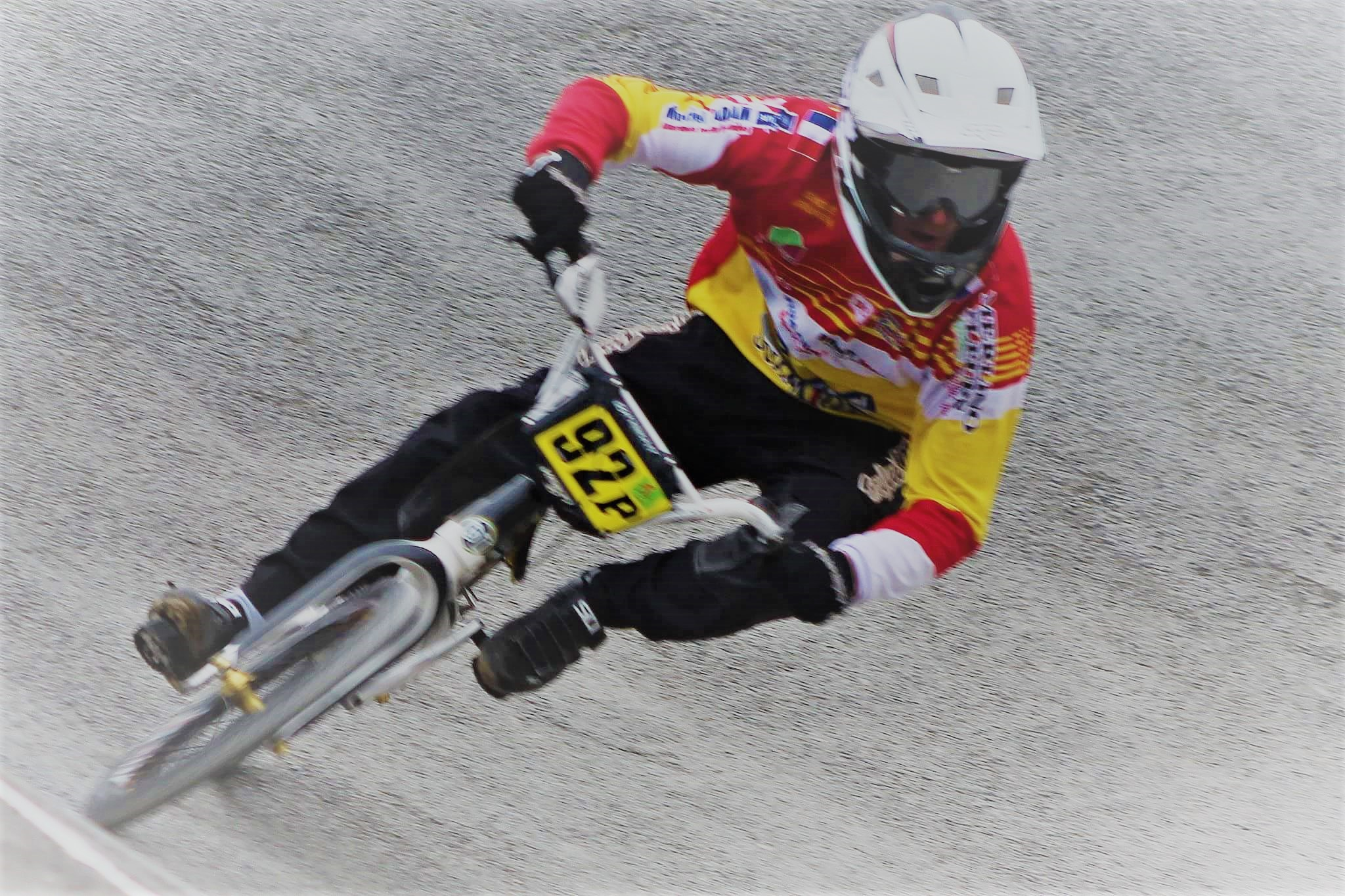 Entrée 
Gratuite
Restauration
Buvette
COMPLEXE  SPORTIFLA  HAYE  LE  DOYEN   GOLBEY
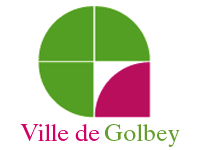 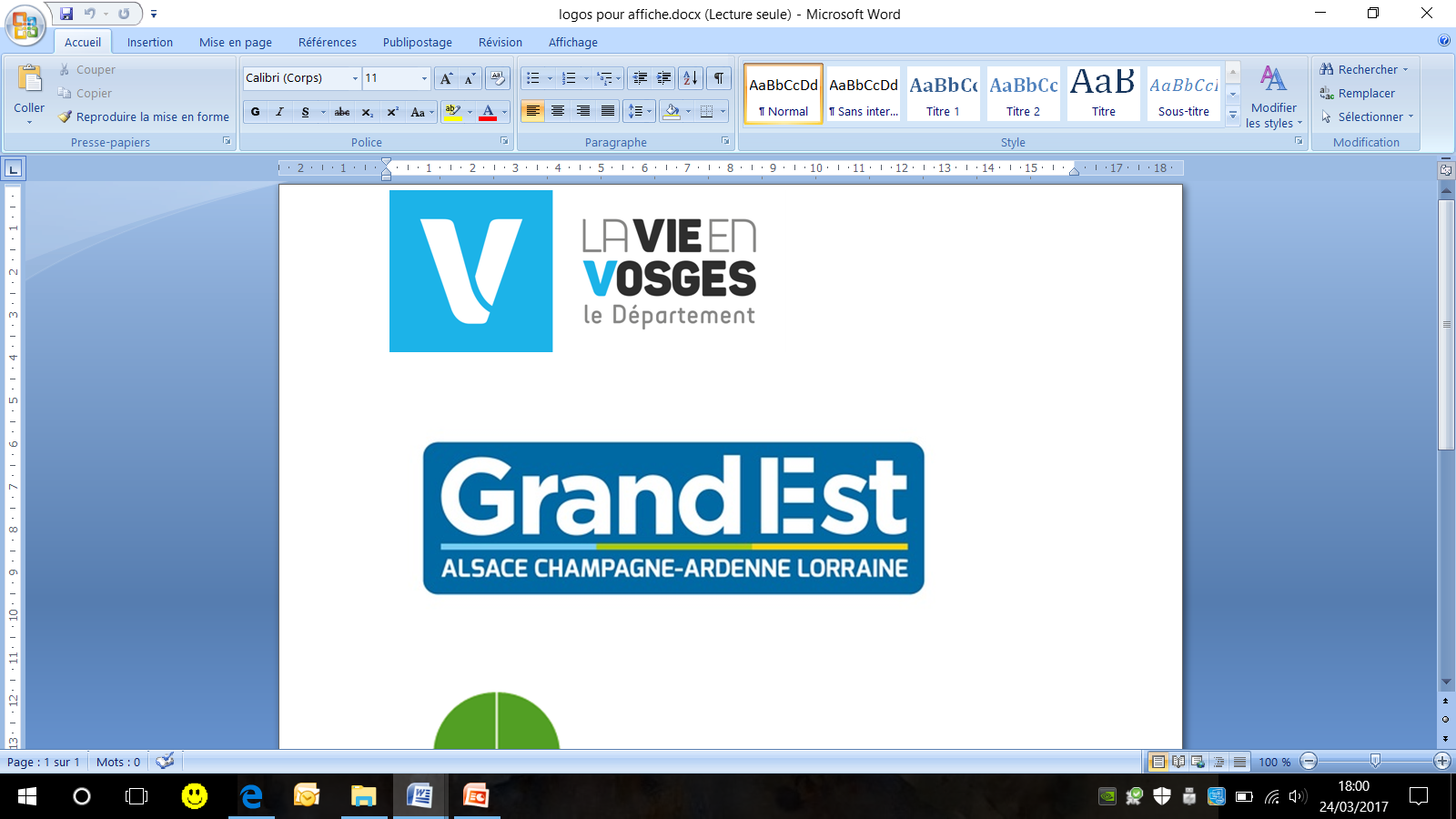 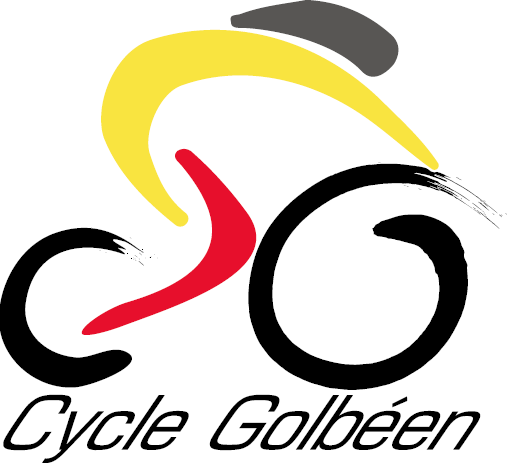 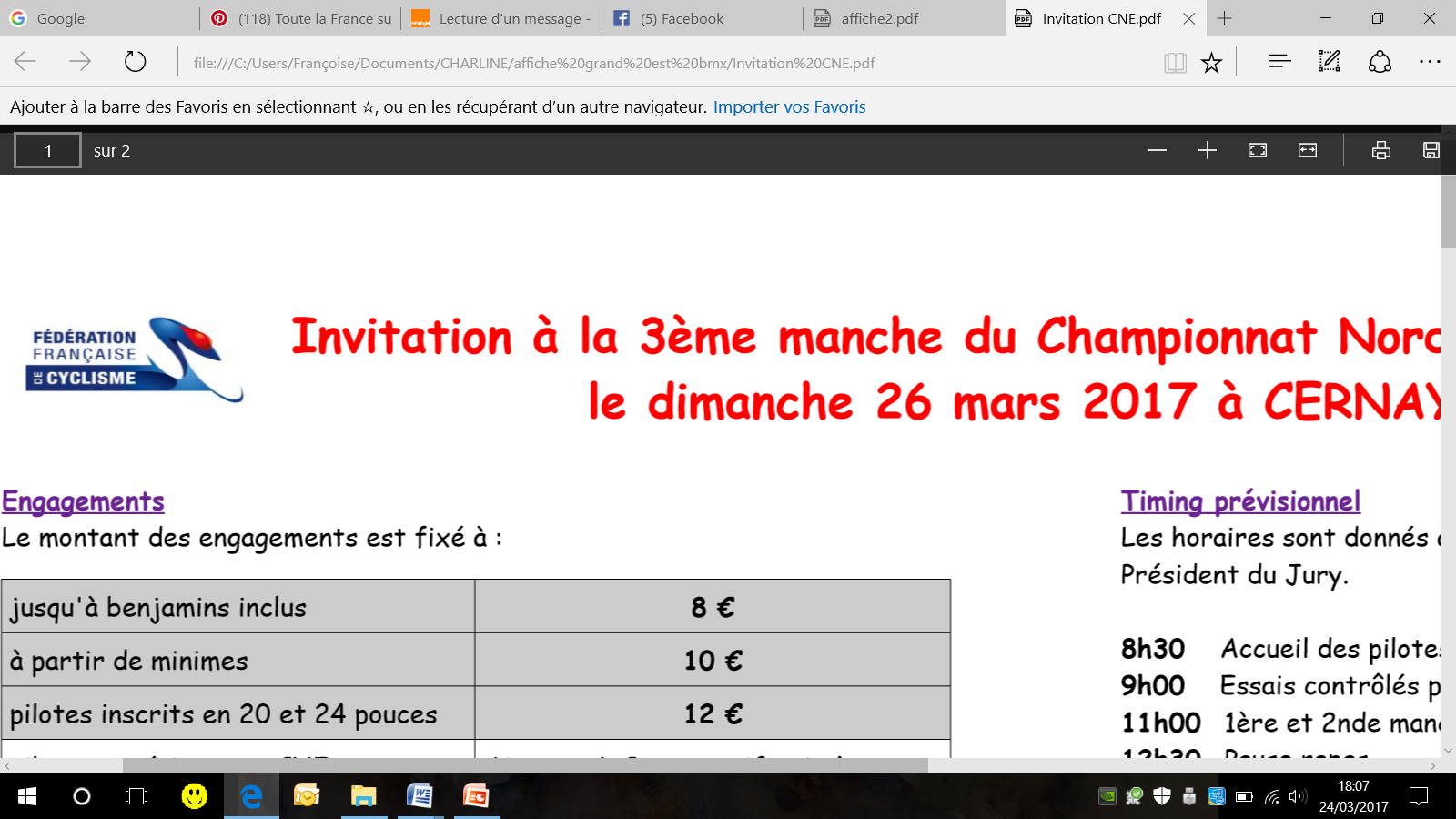 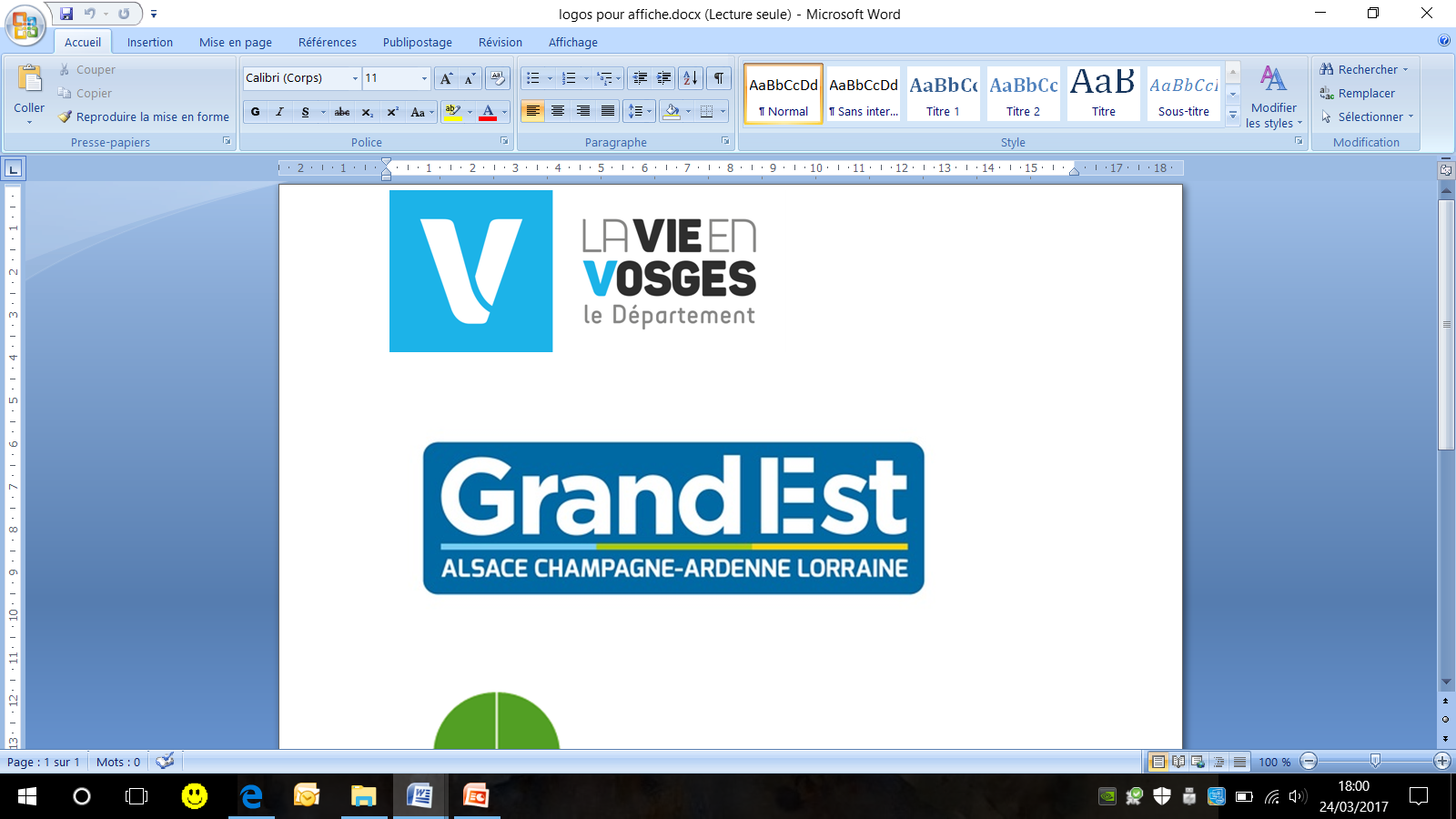 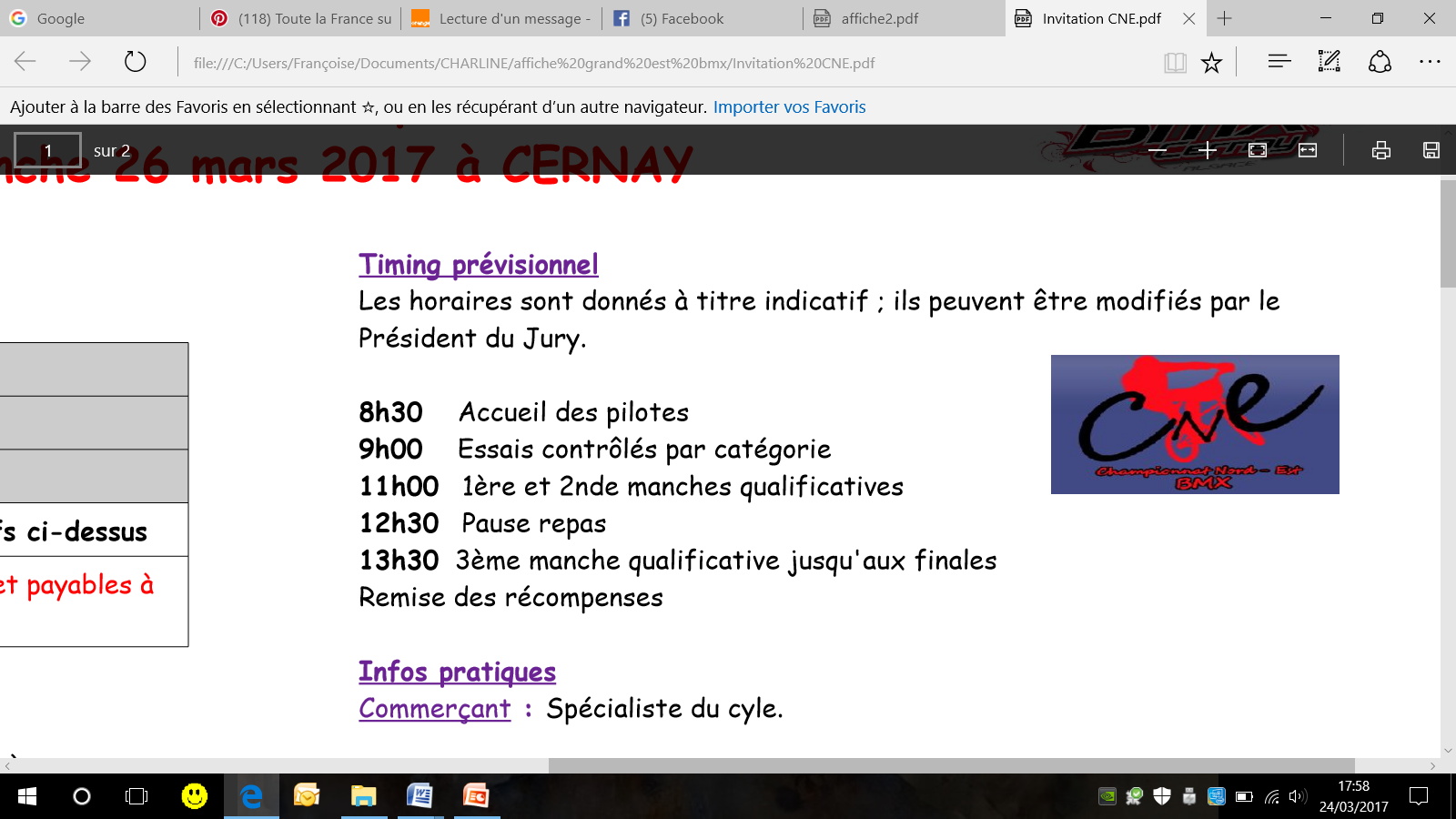